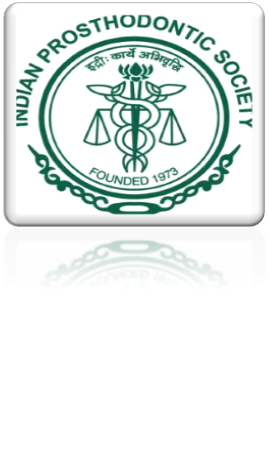 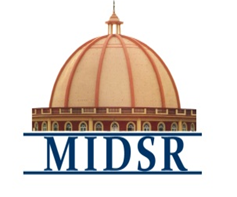 M.I.D.S.R DENTAL COLLEGE, LATUR
Department of Prosthodontics and 
Crown & Bridge
CDE WORKSHOP
CERTIFICATE OF APPRECIATION
WE THANK DR. VIJAYSINH MORE
FOR CONDUCTING A CDE PROGRAMME ON “DIGITAL WORKFLOW IN IMPLANT DENTISTRY’’ , AT MIDSR DENTAL COLLEGE LATUR.
                                        DATED 20/12/22
MSDC/CDE/12/2022-2023 DATED 20/12/22
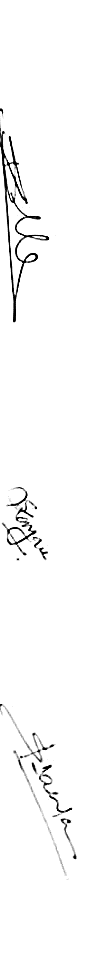 Dr Arunchaleshwar balkunde
MSDC OBSERVER
Dr. Ajit Jankar
HOD
MIDSR Dental College, Latur
Dr.Suresh Kangane
Vice Principal
MIDSR Dental College, Latur
Dr.Suresh Kamble
 Principal
MIDSR Dental College, Latur
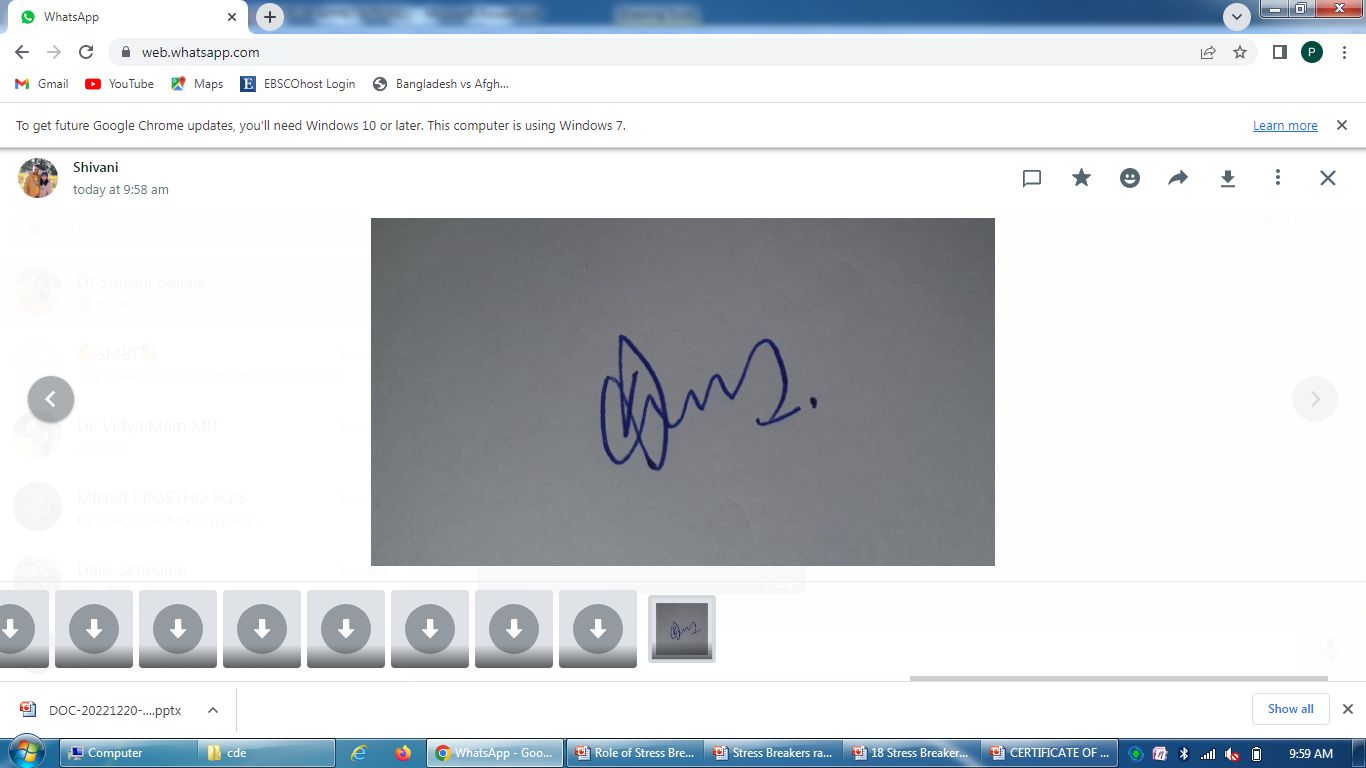